শুভেচ্ছা
শিক্ষক পরিচিতি
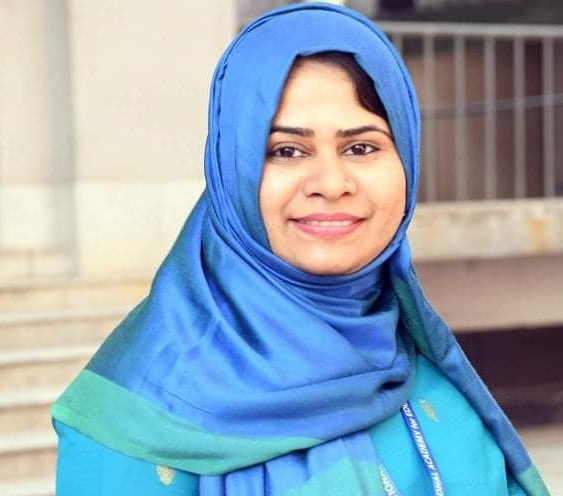 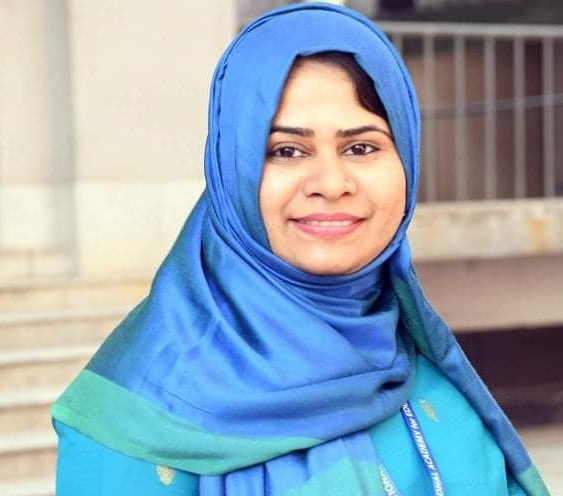 উম্মে ফাতেমা
প্রভাষক
রাষ্ট্রবিজ্ঞান বিভাগ
হুলাইন ছালেহ নূর ডিগ্রি কলেজ
পটিয়া,চট্টগ্রাম।
পাঠ পরিচিতি
বিষয়ঃ পৌরনীতি ও সুশাসন
শ্রেণিঃ একাদশ ও দ্বাদশ
পত্রঃ দ্বিতীয় 
অধ্যায়ঃ  প্রথম 
অধ্যায়ের নামঃ  বৃটিশ ভারতে প্রতিনিধিত্বশীল    সরকারের বিকাশ
নিচের ছবিটি কিসের?
নিচের এই ছবিটি কিসের?
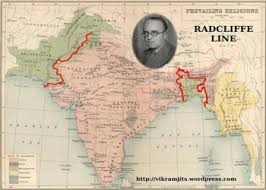 একটি আন্তর্জাতিক  রেখা ,
যা দুটি দেশকে আলাদা করেছে
একটি রেখা বা লাইন
ভারত স্বাধীনতা আইন,১৯৪৭
এই পাঠের সমাপ্তিতে শিক্ষার্থীরা যা শিখবে...

১/ ১৯৪৭ সালের ভারত স্বাধীনতা আইনের প্রেক্ষাপট বলতে পারবে;

২/ ১৯৪৭ সালের ভারত স্বাধীনতা আইনের বৈশিষ্ট্যসমূহ ব্যাখ্যা করতে পারবে;

৩/ ১৯৪৭ সালের ভারত স্বাধীনতা আইনের গুরুত্ব বিশ্লেষণ করতে পারবে।
প্রেক্ষাপট
১৯৪৬সালে মন্ত্রিমিশন পরিকল্পনার পর ভারতে‘অন্তর্বর্তীকালীন সরকার’
    গঠন নিয়ে কংগ্রেস ও মুসলিম লীগের মধ্যে অন্তর্দ্বন্দ্ব শুরু হয়,
    যা ভয়াবহ গৃহযুদ্ধের সৃষ্টি করে।
মন্ত্রীমিশন পরিকল্পনার  ব্যর্থতা
Clement Richard Attlee’ র ঘোষণা
১৯৪৭ সালের ২০শে ফেব্রুয়ারি ভারতীয়দের স্বাধীনতার প্রত্যাশা ও ২য় বিশ্বযুদ্ধের পরিস্থিতিতে ব্রিটিশ প্রধানমন্ত্রী এটলি ভারতীয় নেতৃবৃন্দের হাতে ক্ষমতা হস্তান্তরের ঘোষণা প্রদান করেন।
মাউন্টব্যাটেন পরিকল্পনা
এটলির ঘোষণা বাস্তবায়নের লক্ষ্যে ১৯৪৭ সালের ২৪শে মার্চ গভর্নর জেনারেল লর্ড ওয়াভেলের স্থানে লর্ড মাউন্টব্যাটেন স্থলাভিষিক্ত হন।১৯৪৭ সালের ২রা জুন তিনি কংগ্রেস, মুসলিম লীগ ও শিখ নেতৃবৃন্দের সাথে বৈঠকে মিলিত হয়ে ক্ষমতা হস্তান্তর ও সাম্প্রদায়িক সম্প্রীতির একটি পরিকল্পনা গ্রহণ করেন,যা ‘মাউন্টব্যাটেন পরিকল্পনা’ নামে খ্যাত।
ভারত স্বাধীনতা আইন নামকরণ
মাউন্টব্যাটেন পরিকল্পনা কার্যকর করার জন্য ৪ জুলাই বৃটিশ পার্লামেন্টে একটি 
বিল উন্থাপন করা হয়।এতে ভারত ও পাকিস্তান নামে দুটি স্বাধীন সার্বভৌম রাষ্ট্র
 প্রতিষ্ঠার প্রস্তাব করা হয়.১৯৪৭  সালে ১৮ জুলাই বৃটিশ পার্লামেন্ট ‘ভারত স্বাধীনতা 
আইন’ পাস করে। এটিই ‘ভারত স্বাধীনতা আইন ১৯৪৭’ নামে পরিচিতি।
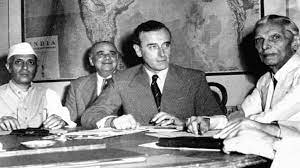 ভারত স্বাধীনতা আইন ১৯৪৭ ,স্বাক্ষরকালীন একটি ছবি
এ
ক
ক
কা
জ
১৯৪৭ সালের ভারত স্বাধীনতা আইনের প্রধান
বৈশিষ্ট্যগুলো ছক আকারে লিখো।
বৈ
শি
ষ্ট্য
দুটি ডোমিনিয়ন সৃষ্টি
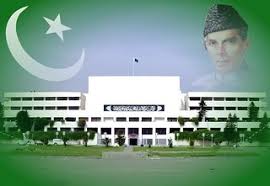 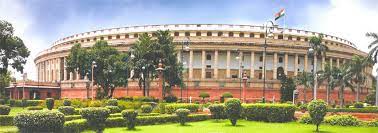 বৈ
শি
ষ্ট্য
ডোমিনিয়ন গণপরিষদ
বৈ
শি
ষ্ট্য
ডোমিনিয়নের সীমানা নির্ধারণ
বৈ
শি
ষ্ট্য
দেশীয় রাজ্যের স্বাধীনতা
বৈ
শি
ষ্ট্য
কমনওয়েলথে থাকা বা না থাকার সিদ্ধান্ত
বৈ
শি
ষ্ট্য
ভারত সম্রাট উপাধির অবসান
বৈ
শি
ষ্ট্য
ভারত সচিব পদের বিলুপ্তি
বৈ
শি
ষ্ট্য
সিভিল সার্ভেন্টদের প্রসংগে
বৈ
শি
ষ্ট্য
গভর্নর জেনারেলের ক্ষমতা হ্রাস
বৈ
শি
ষ্ট্য
বৃটিশ পার্লামেন্টের ক্ষমতা হ্রাস
দলীয় কাজ
১৯৪৭ সালের ভারত স্বাধীনতা আইনের ফলে পূর্ব পাকিস্তান নব্য উপনিবেশে পরিণত হয়-

এই বক্তব্যটির পক্ষে বিপক্ষে দুটি দলে বিভক্ত হয়ে যুক্তি প্রদর্শন করো।
গুরুত্ব
বৃটিশ শাসনের অবসান
গুরুত্ব
প্রশাসনিক ও রাজনৈতিক 
সমস্যার সমাধান
গুরুত্ব
ভারতের জন্ম
গুরুত্ব
পাকিস্তানের জন্ম
গুরুত্ব
সামাজিক ওসাংস্কৃতিক পরিবর্তন
গুরুত্ব
সংসদীয় গণতন্ত্রের সূচনা
৪/ ভারত স্বাধীনতা আইন কি?
‘১৯৪৭ সালের ভারত স্বাধীনতা আইন’ 

১৯০ বছরের  ভারতের স্বাধীনতা সংগ্রামের চূড়ান্ত পরিণতি-

মূল্যায়ন করো।
ধ
ন্য
বা
দ